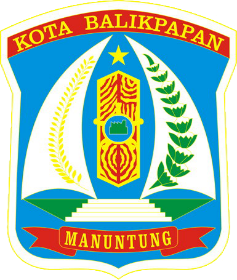 Selayang Pandang
Pengelolaan Persampahan 
  Kota Balikpapan
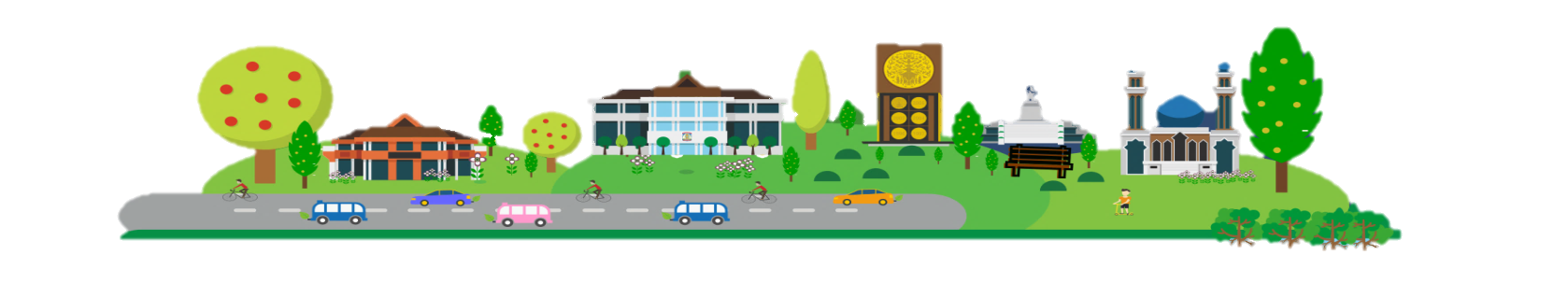 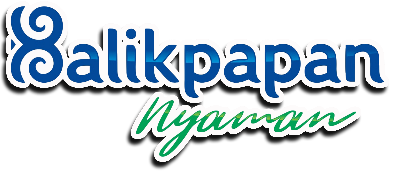 LUAS WILAYAH 
514,50 Ha
BANDARA & PELABUHAN
BERTARAF INTERNASIONAL
LUAS WILAYAH	: 51.450 Ha
TOPOGRAFI		: 85% berbukit dan 15% datar
PINTU GERBANG KALTIM, KALTARA DAN 
RENCANA IBUKOTA NEGARA BARU
Terdiri atas:
6 Kecamatan
34 Kelurahan
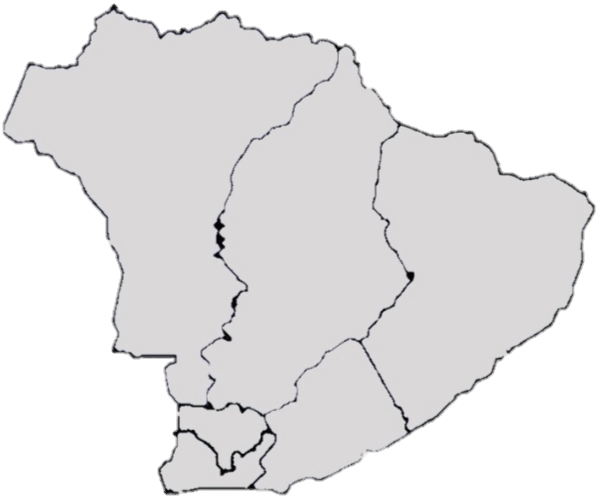 BALIKPAPAN BARAT
192,89 KM²
Beranda IKN
BALIKPAPAN UTARA
138,24 KM²
JUMLAH PENDUDUK
710.293 Jiwa (2021)
Laki – Laki   : 362.754 Jiwa
Perempuan : 347.539 Jiwa
Pertumbuhan penduduk 1,89 %
M.I.C.E
BATAS WILAYAH
Utara 	: Kab. Kutai Kartanegara dan PPU
Selatan	: Selat Makassar
Timur	: Selat Makassar
Barat	: Teluk Balikpapan
meeting, incentive, convention & exhibition
Balikpapan sebagai Kota
Jasa, Industri, Perdagangan, Pariwisata,
Pendidikan dan Kebudayaan
BALIKPAPAN TENGAH
10,82 KM²
BALIKPAPAN TIMUR
119,16 KM²
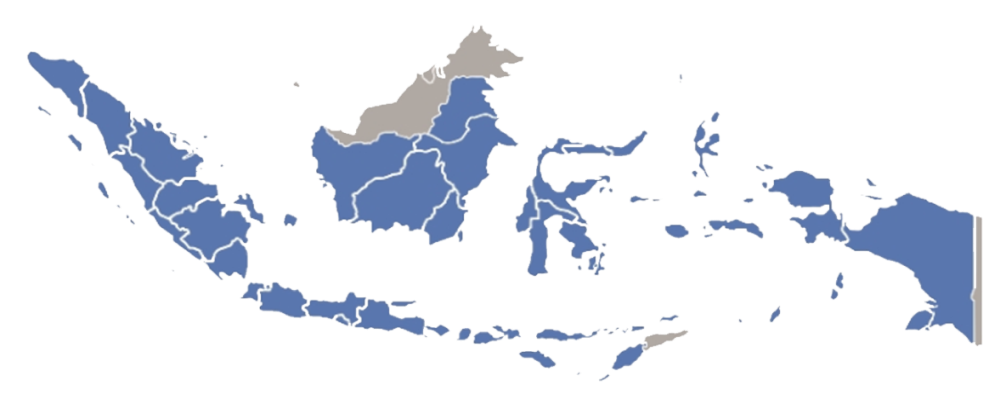 Pusat Pengolahan MIGAS
di Wilayah Indonesia Timur
BALIKPAPAN SELATAN
40,32 KM²
JALUR ALKI II
Basis Perusahaan Migas di Indonesia
BALIKPAPAN KOTA
13,05 KM²
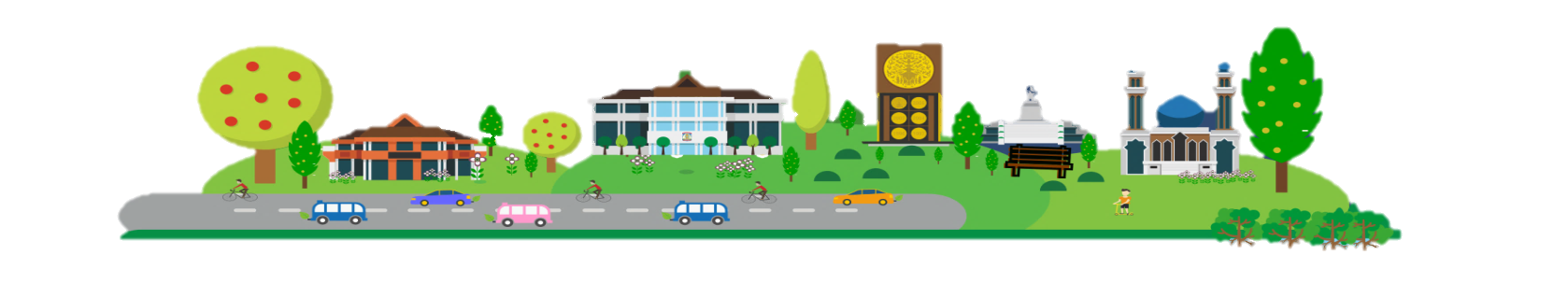 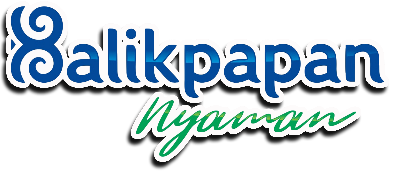 KAWASAN PENGEMBANGAN
EKONOMI TERPADU
VISI DAN MISI KOTA BALIKPAPAN
VISI RPJPD 2005-2025
MEWUJUDKAN KOTA BALIKPAPAN  SEBAGAI KOTA 5 DIMENSI ( JASA,  INDUSTRI, PERDAGANGAN,  PARIWISATA, PENDIDIKAN &  KEBUDAYAAN) DALAM BINGKAI  MADINATUL IMAN
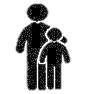 MISI 1:
MISI 3:
MISI 2:
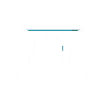 MEWUJUDKAN SUMBER DAYA MANUSIA YANG BERKUALITAS TINGGI
MENYEDIAKAN INFRASTRUKTUR KOTA YANG MEMADAI
MEWUJUDKAN PENYELENGGARAAN TATA PEMERINTAHAN YANG BAIK
VISI RPJMD 2021-2026
TERWUJUDNYA BALIKPAPAN  SEBAGAI KOTA TERKEMUKA YANG  NYAMAN DIHUNI, MODERN, DAN  SEJAHTERA  DALAM BINGKAI  MADINATUL IMAN
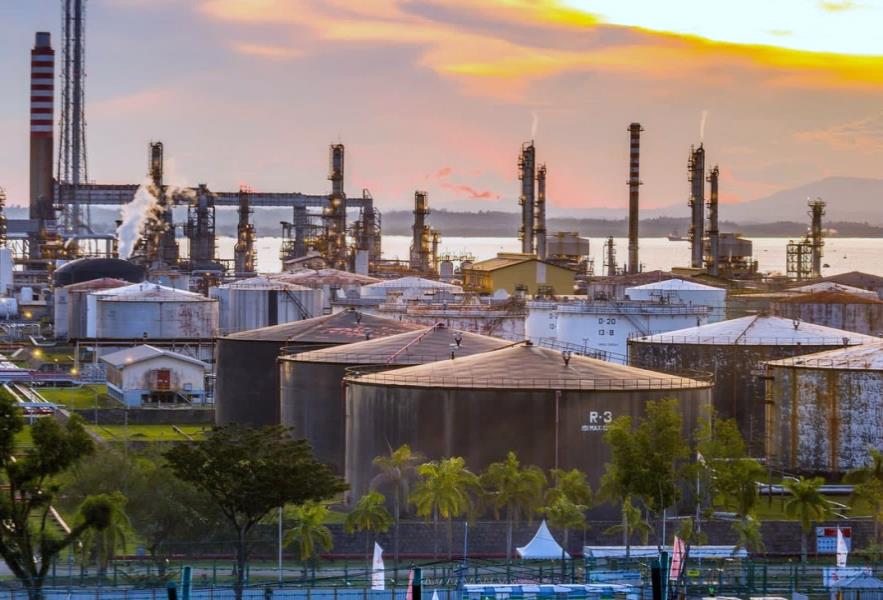 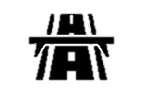 MISI RPJMD 2021-2026
MISI 5:
MISI 4:
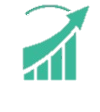 MEWUJUDKAN KOTA NYAMAN DIHUNI YANG BERWAWASAN LINGKUNGAN
MENGEMBANGKAN EKONOMI KERAKYATAN YANG KREATIF
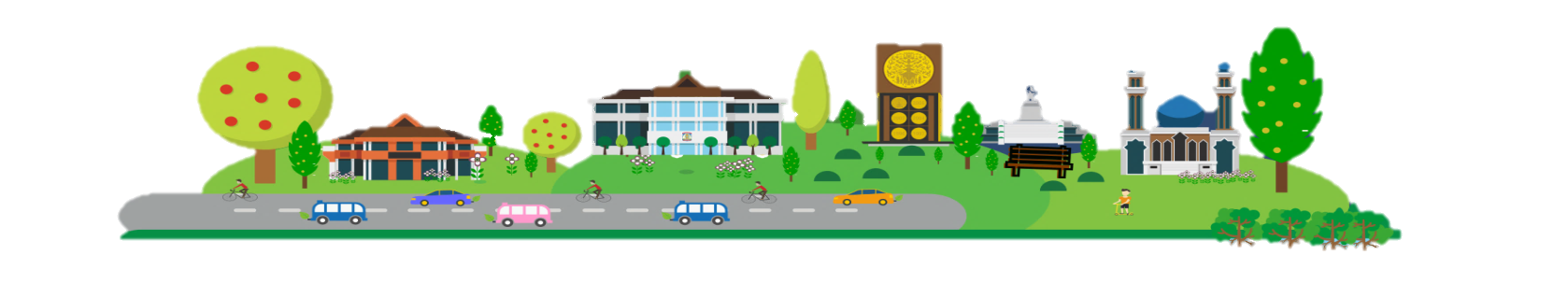 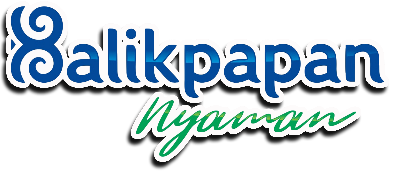 CAPAIAN PENGHARGAAN
Adipura
Nirwasita Tantra
Plakat Adipura Penghargaan Menteri Lingkungan Hidup dan Kehutanan TPA Terbaik 14 Januari 2019


Adipura  Sebanyak 23 Kali


Adipura Kencana Sebanyak 6 Kali


Adipura Paripurna
Asean ESC Awards  4x Tahun 2011, 2014 dan 2021,2022
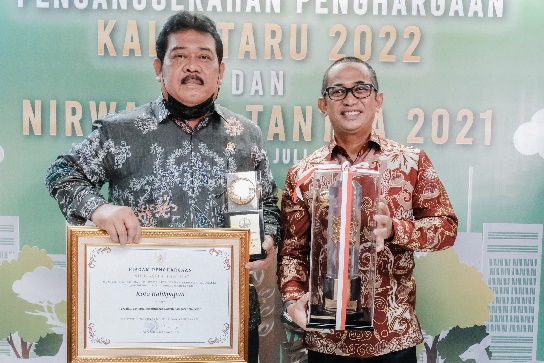 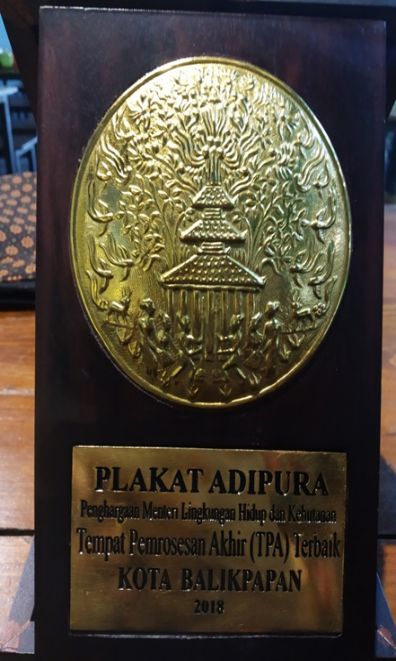 Peringkat ke-2 PUPR Awards 
kategori Waste to Energy Tahun 2018
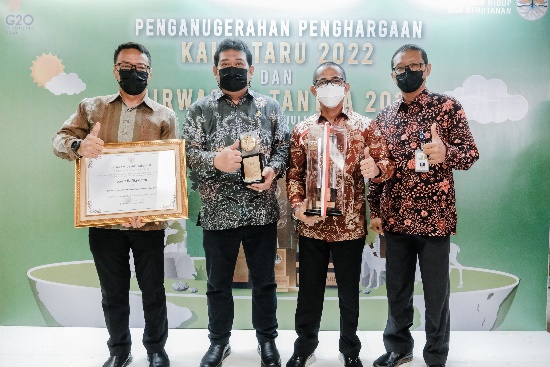 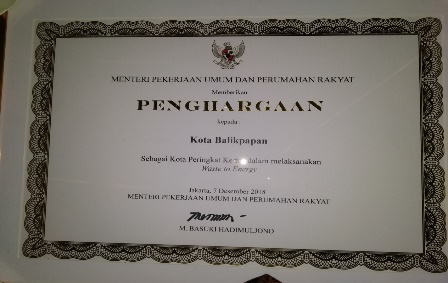 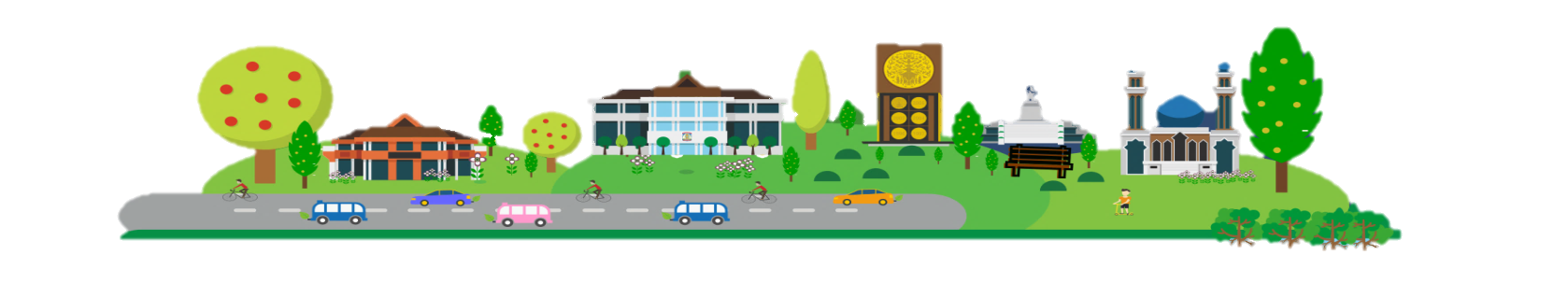 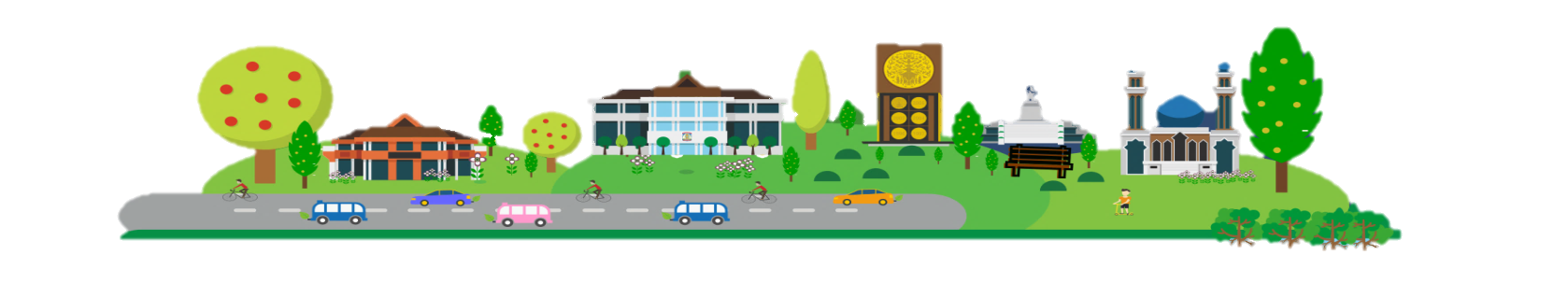 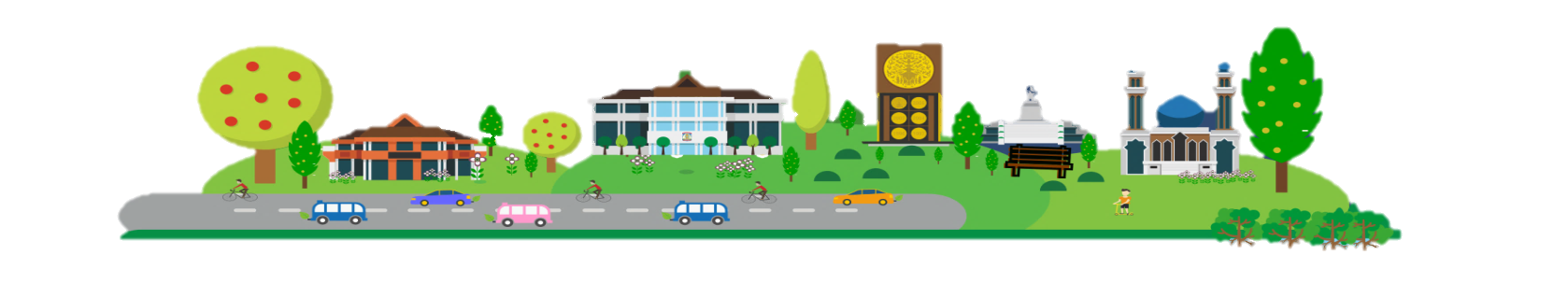 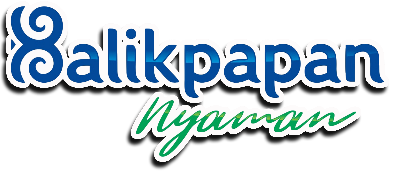 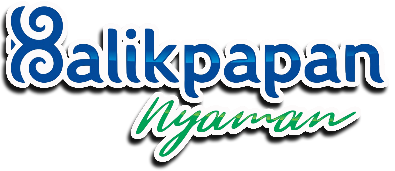 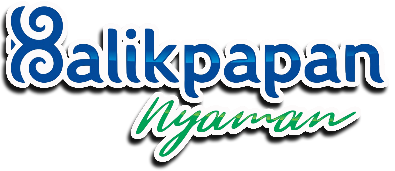 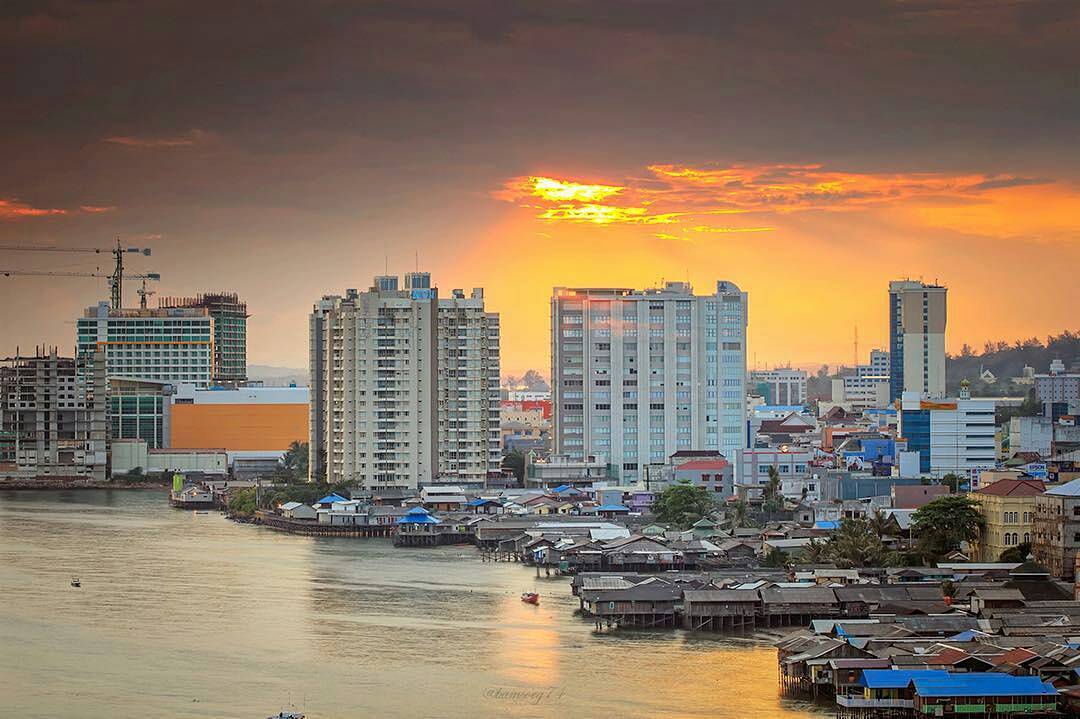 PENGELOLAAN
PERSAMPAHAN
KOTA BALIKPAPAN
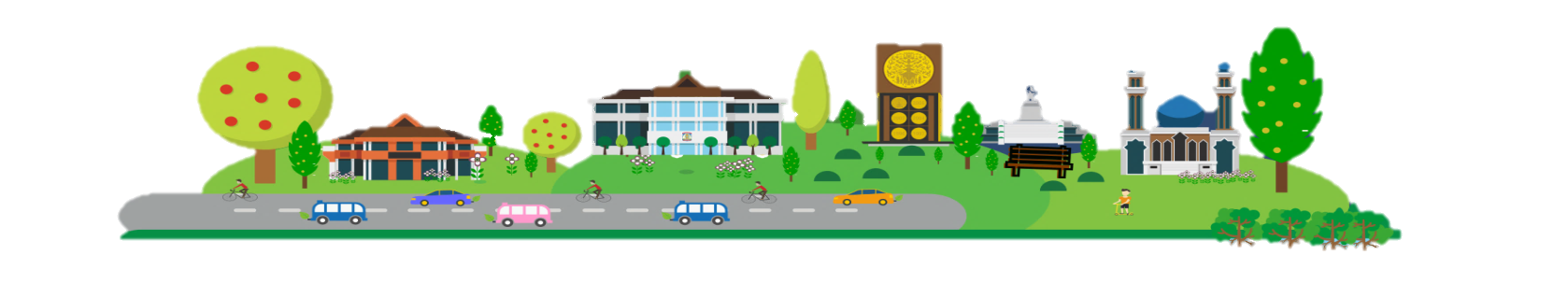 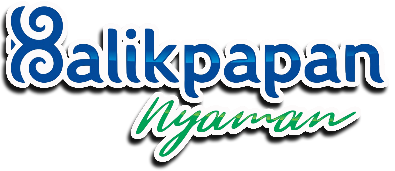 ANGGARAN PERSAMPAHAN KOTA BALIKPAPAN
PENDAPATAN Retribusi TA.2022 sebesar 15 Milyar (meningkat 200-500 juta setiap tahun)
8 Milyar melalui tagihan air PDAM
7 Milyar melalui Petugas Pemungut Retribusi
PEMBIAYAAN TA.2022 sebesar 75 Milyar (Meningkat 5-10 Milyar setiap tahun) 
10 Milyar Operasional TPA Manggar
55 Milyar Operasional Penanganan (850 petugas 90 unit kendaraan)
10 Milyar Penyediaan Sarpras
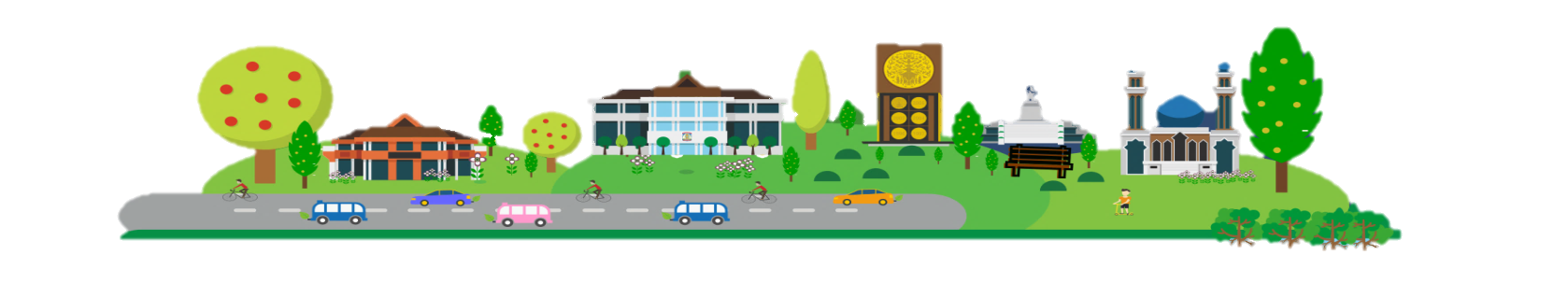 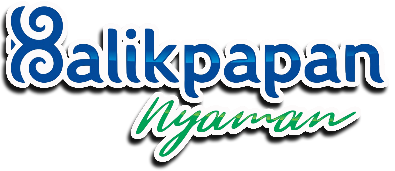 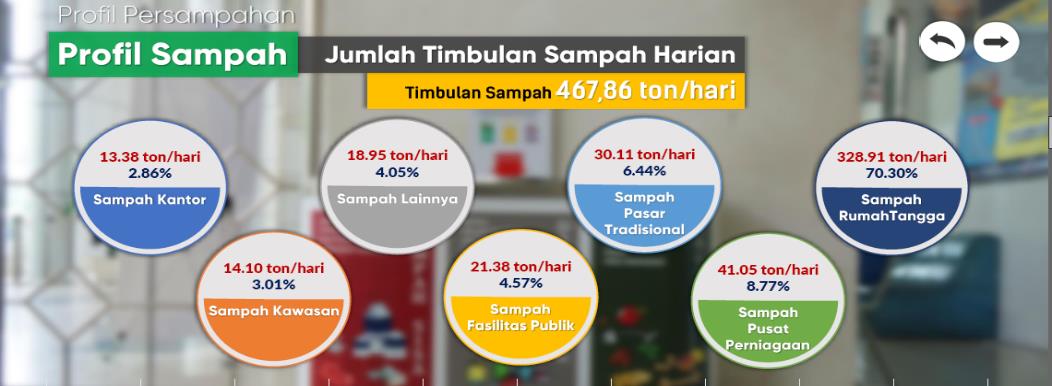 Dominasi
Persentase
JENIS Sampah
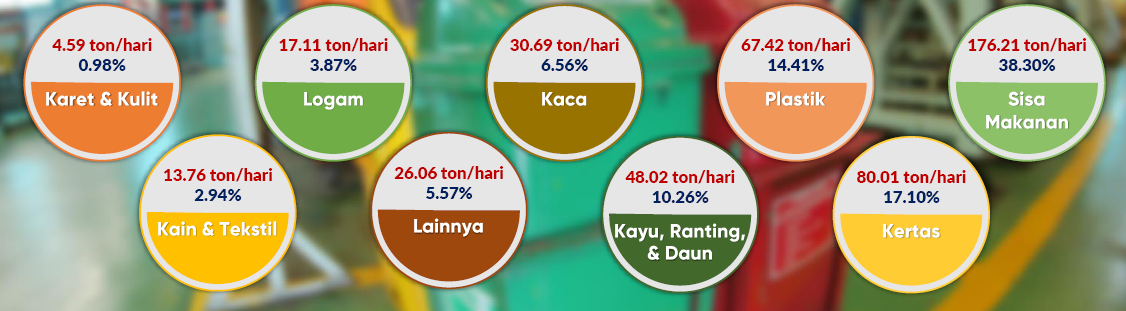 Dominasi Persentase 
MATERI
Sampah
INOVASI PENGURANGAN SAMPAH
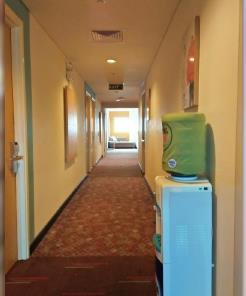 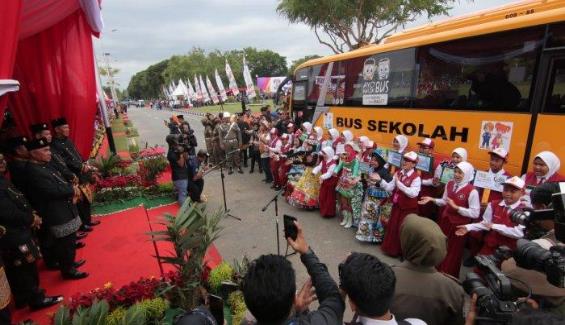 Perda Nomor 1 Tahun 2019 
tentang Pengurangan Penggunaan Produk/
Kemasan Plastik Sekali Pakai
Kemasan dan sedotan pakai ulang
Perwali Nomor 28 Tahun 2019
tentang Jenis Produk/Kemasan Plastik Sekali Pakai
Bus Sekolah berbayar sampah botol plastik
Surat Edaran Walikota (setiap tahun)
Hari Raya Kurban tanpa Sampah Plastik
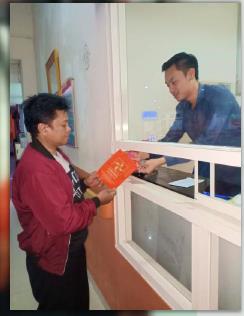 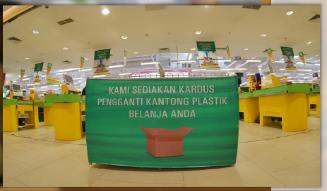 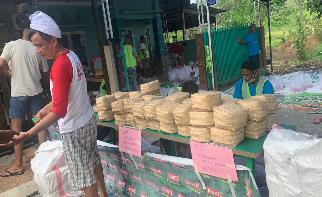 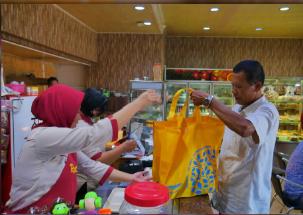 Pengurangan Kemasan Plastik Sekali Pakai
Kemasan obat tanpa plastik
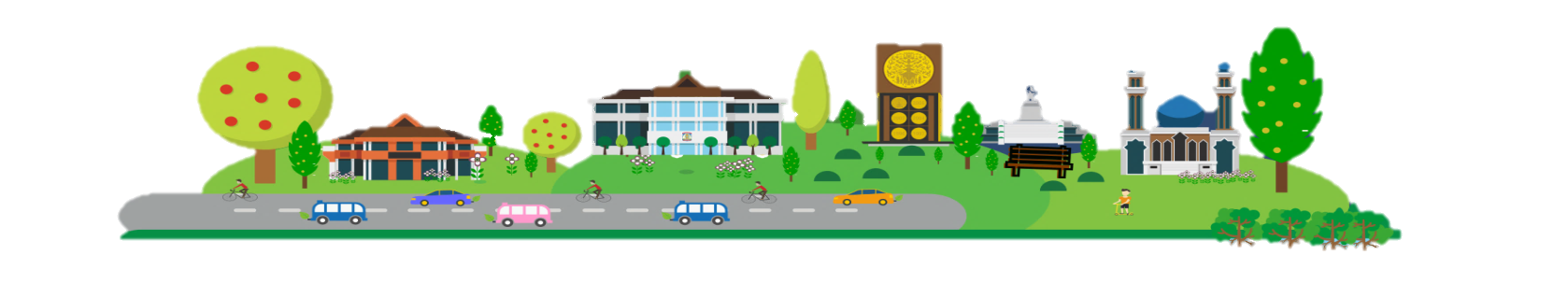 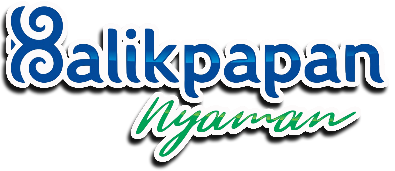 Pemakaian kemasan minum pakai ulang
Pemakaian wadah kurban tanpa plastik
PEMBERDAYAAN MASYARAKAT MELALUI 
BANK SAMPAH
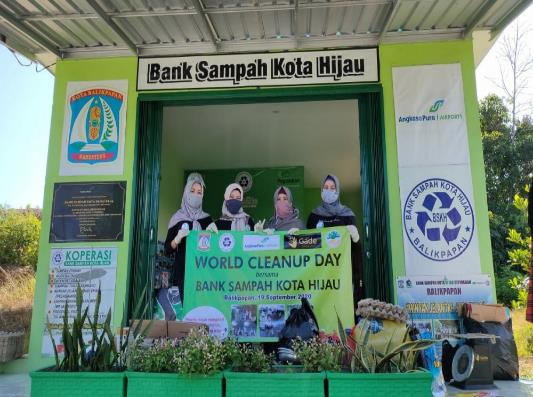 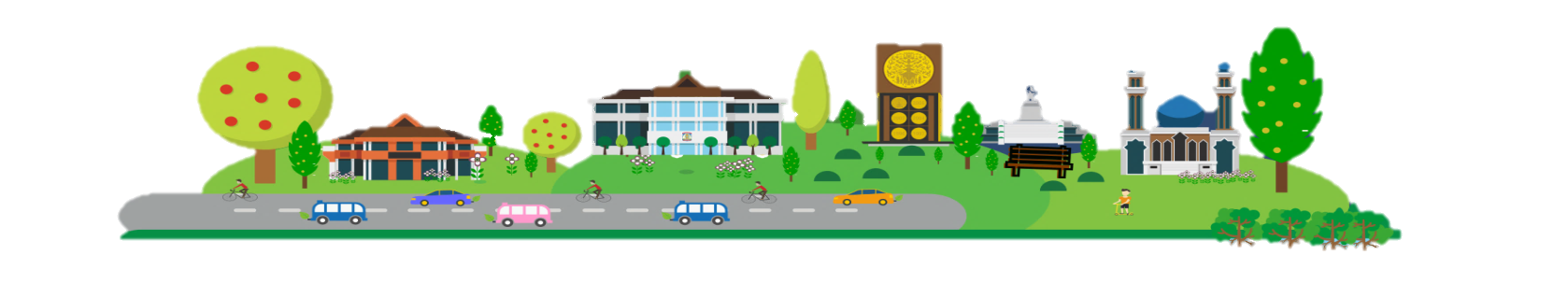 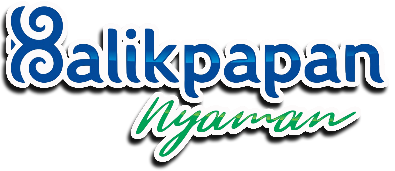 PEMBERDAYAAN MASYARAKAT MELALUI 
BANK SAMPAH
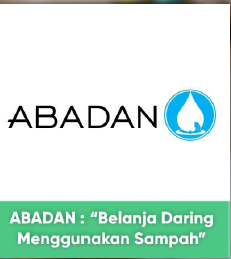 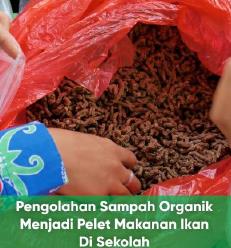 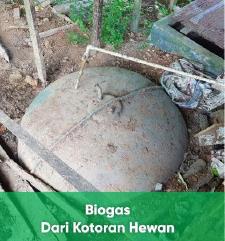 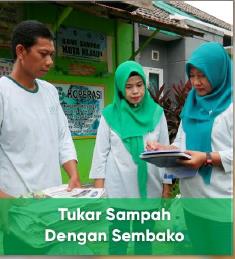 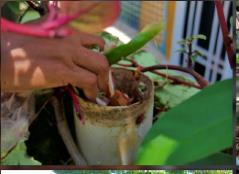 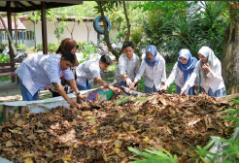 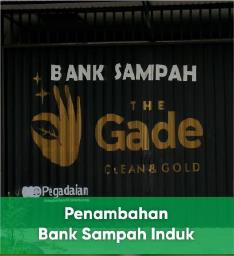 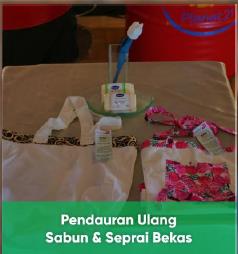 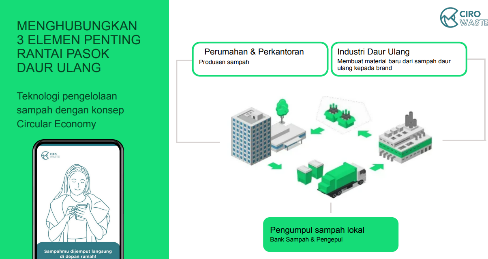 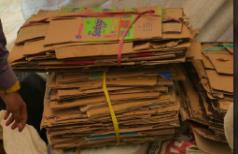 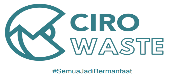 APLIKASI JEMPUT SAMPAH
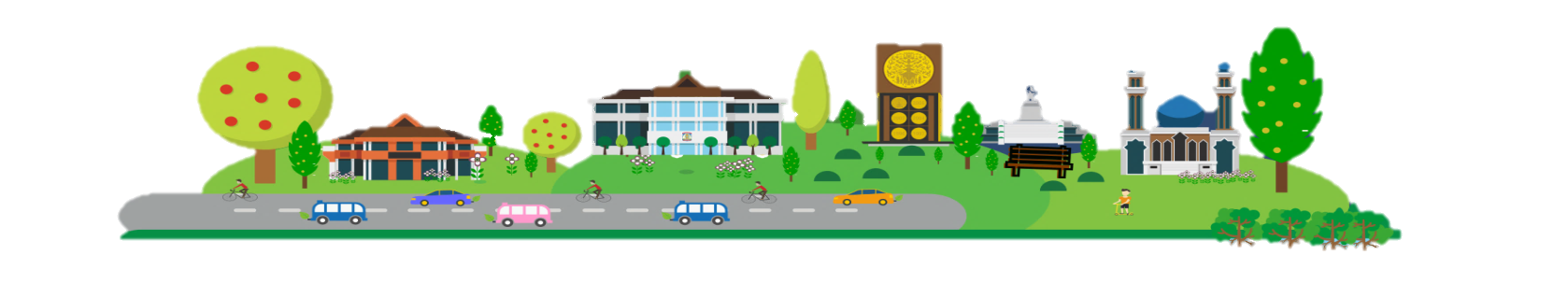 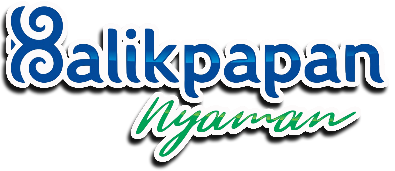 PERMASALAHAN PENANGANAN SAMPAH DI KOTA BALIKPAPAN
ISU SAMPAH DI KOTA BALIKPAPAN
PENURUNAN PERILAKU TERTIB BUANG SAMPAH
RENDAHNYA KESADARAN PERILAKU PENGURANGAN SAMPAH
PENURUNAN TINGKAT KEAKTIFAN BANK SAMPAH
PERLAMBATAN PENINGKATAN RETRIBUSI SAMPAH
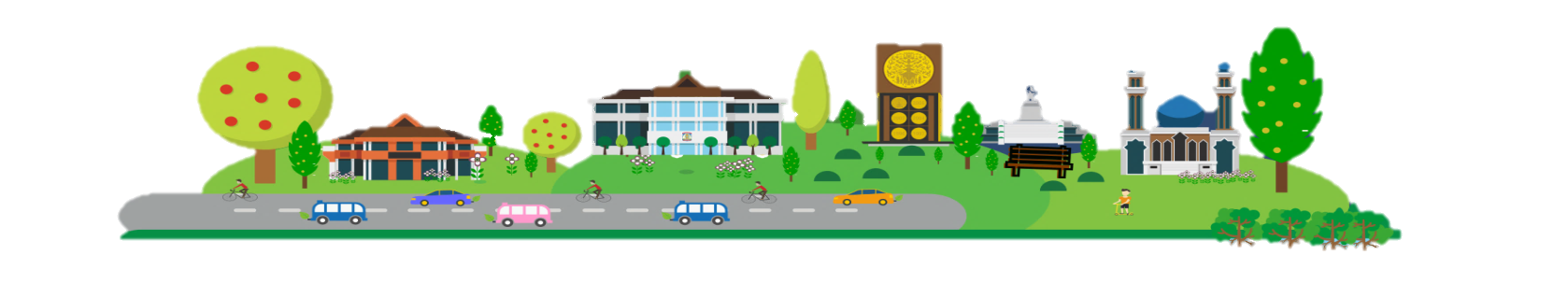 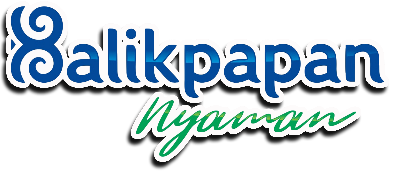 [Speaker Notes: © Copyright Showeet.com – Free PowerPoint Templates]
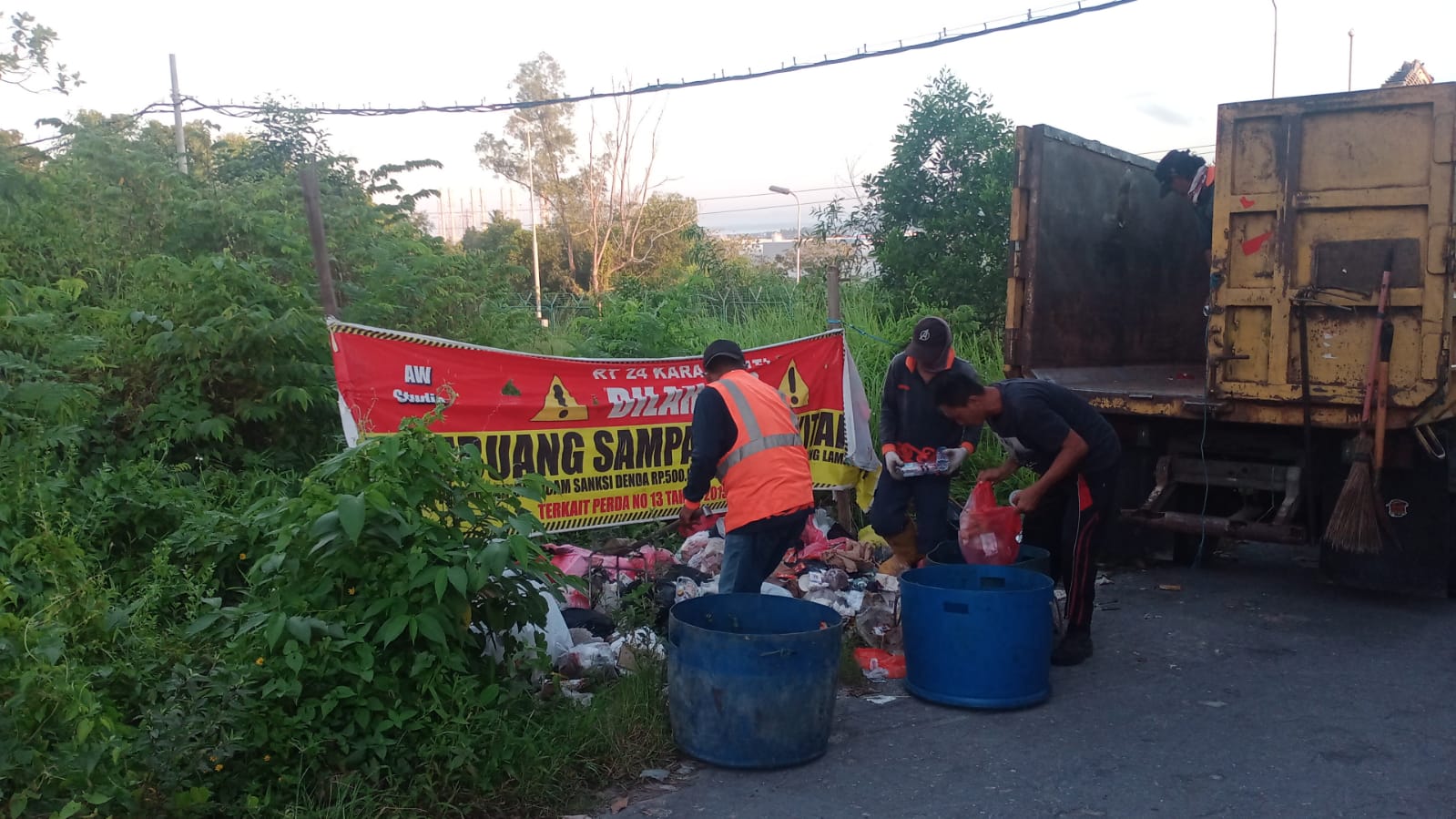 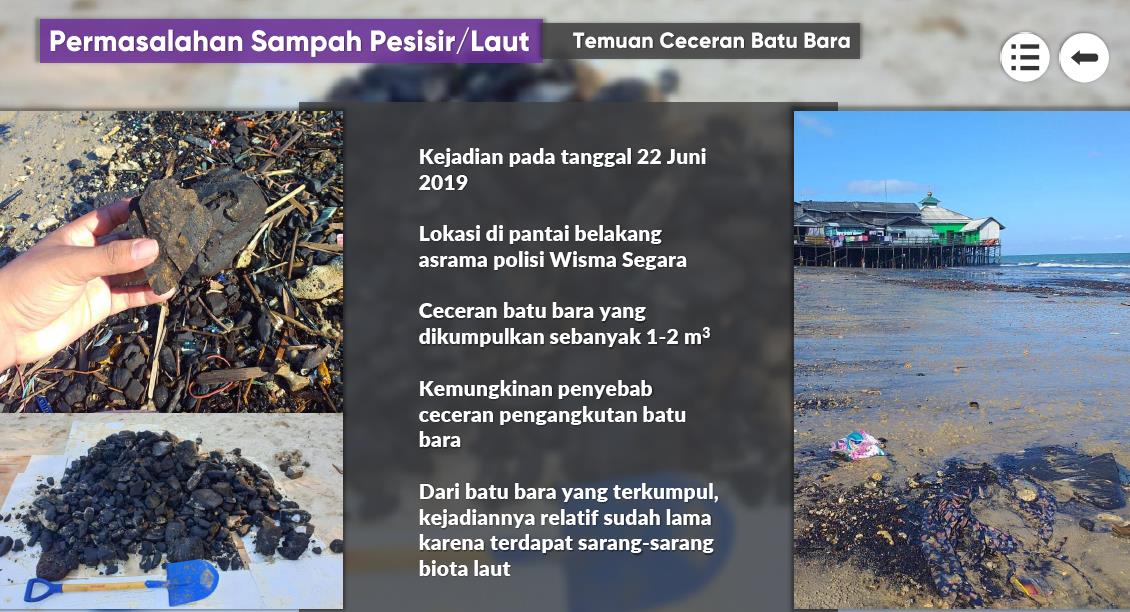 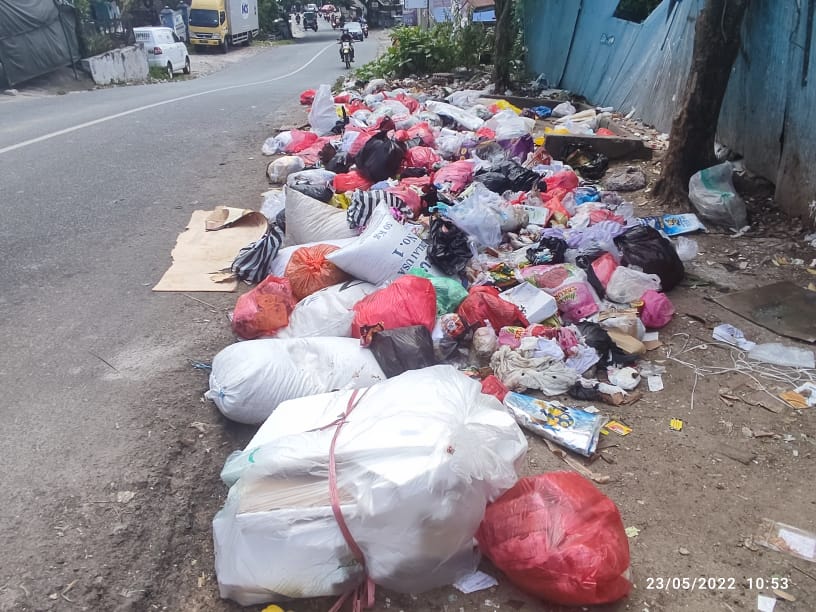 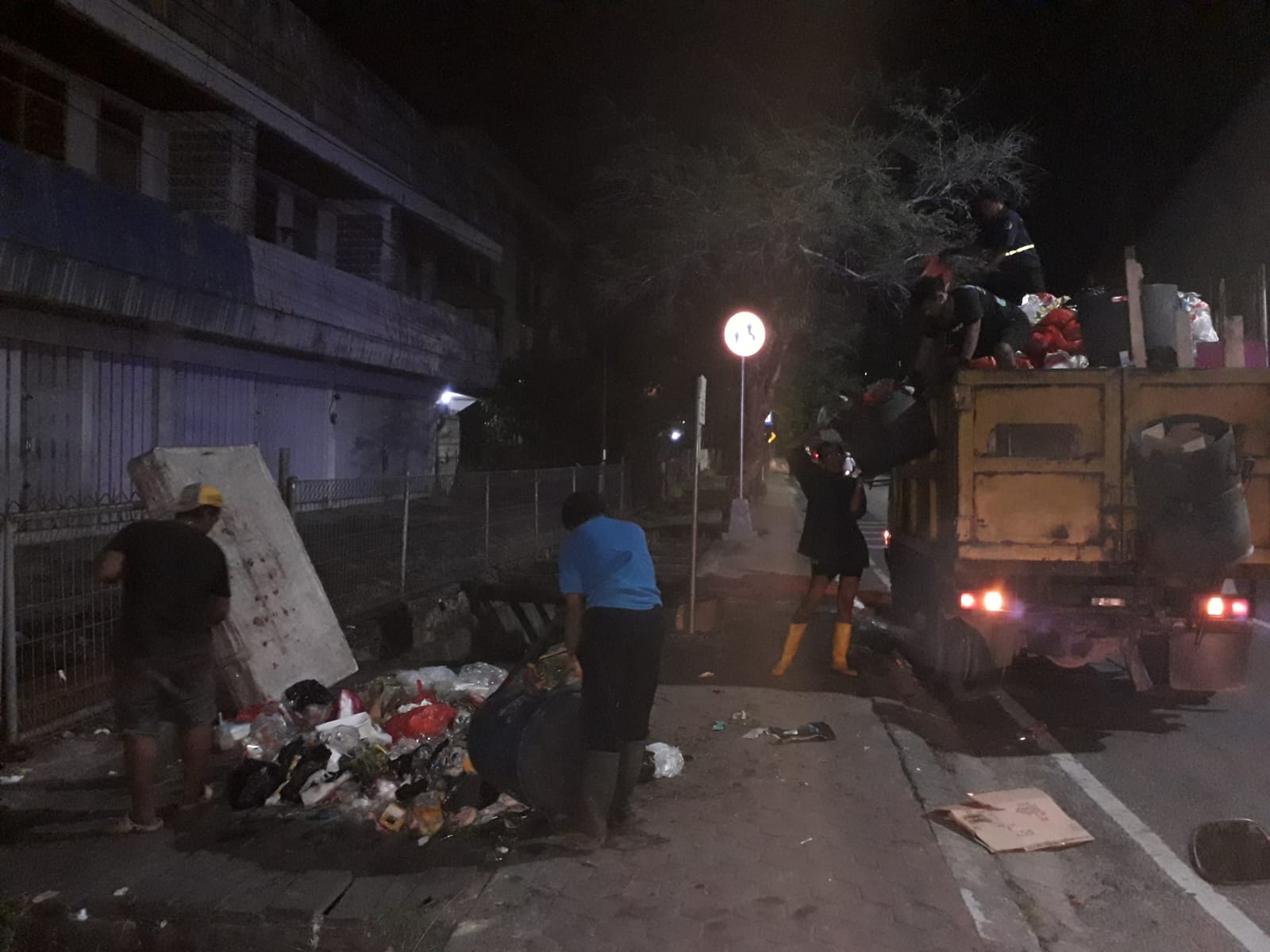 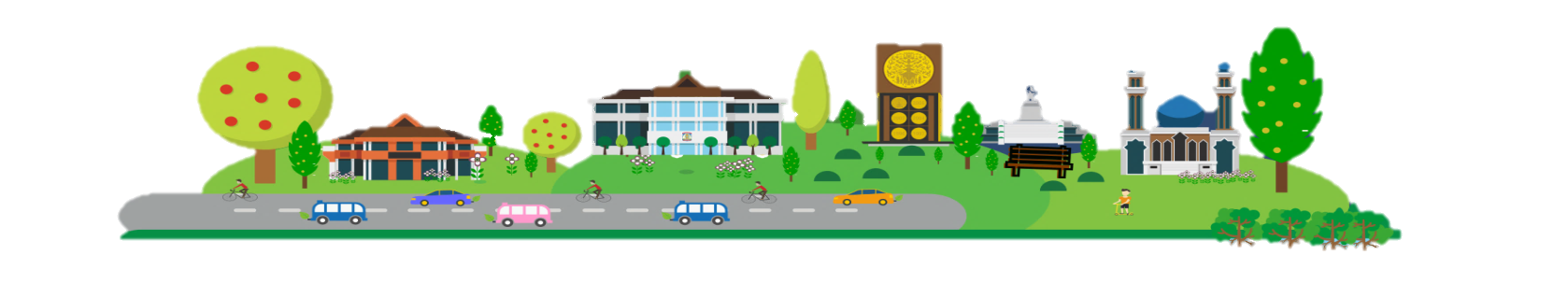 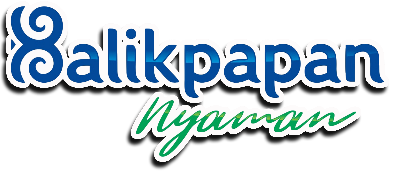 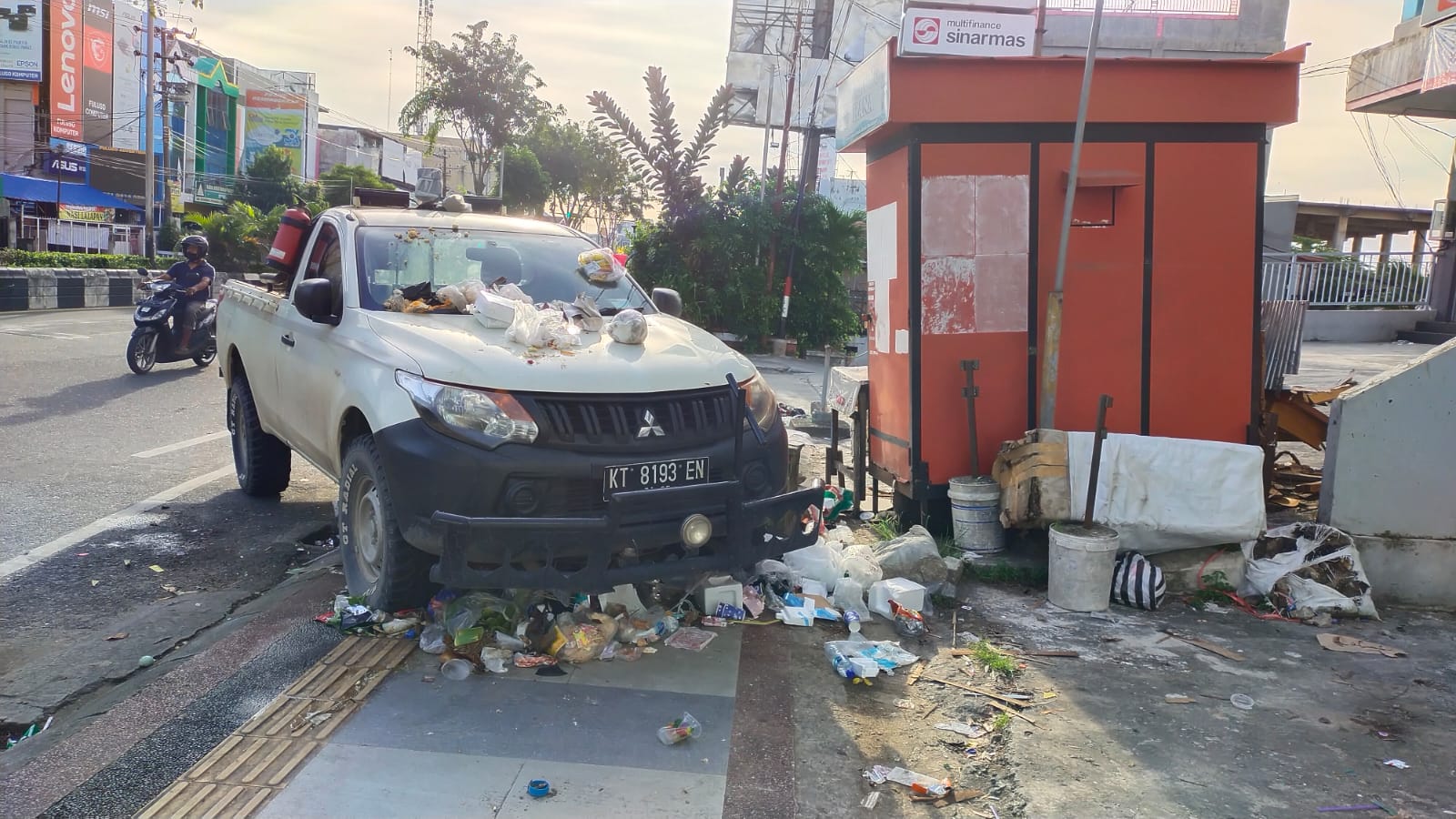 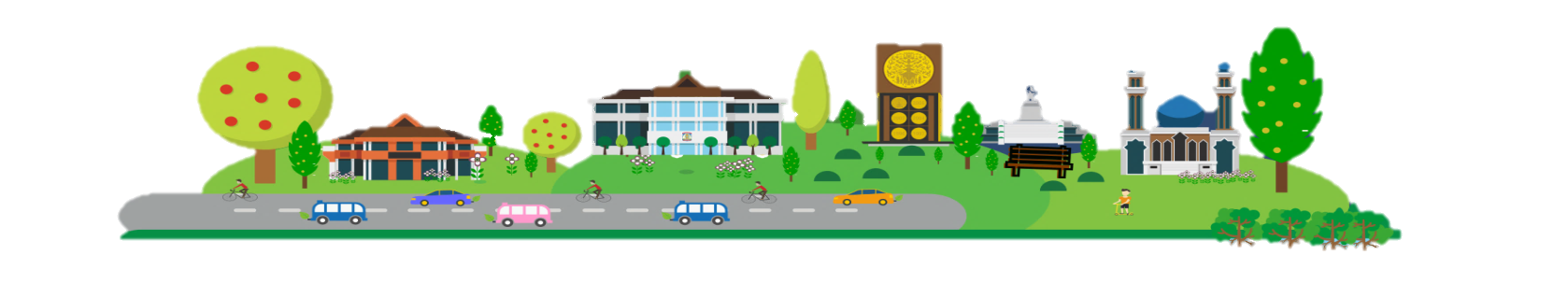 Guna menciptakan Lingkungan Hidup yang baik dan sehat dan mendukung Program Adipura di Kota Balikpapan kepada masyarakat Kota Balikpapan untuk:
Melaksanakan kewajiban sebagaimana tercantum dalam Pasal 18 Peraturan Daerah Kota Balikpapan Nomor 4 Tahun 2022 Tentang Perubahan Atas Peraturan Daerah Nomor 13 Tahun 2015 Tentang Pengelolaan Sampah Rumah Tangga dan SampahSejenis Sampah Rumah Tangga yaitu :
a. Setiap orang wajib mengurangi dan menangani sampah dengan cara yang berwawasan lingkungan;
b. Setiap orang, baik rumah tangga, kawasan permukiman komersil, kawasan komersial, kawasan industri, kawasan    
    khusus, fasilitas umum, fasititas sosial, atau kawasan lainnya wajib memilah sampah dari sumbernya dan    
    menyimpan dengan benar;
c. Pengelola permukiman komersil, kawasan komersial, kawasan induatri, Kawasan khusus, wajib menyediakan bak 
    sampah dan pengangkutan secara terpisah sesuai dengan jenis sampah ke TPST atau TPA;
d. Setiap Pelaku Usaha wajib melakutan pembatasan produk/kemasan plastik sekali pakai pada kemasan barang 
    yang diproduksinya;
e. Pelaku usaha wajib secara aktif berkoordinasi dan bekerjasama dengan Pemerintah Daerah dalam menerapkan 
    pengelolaan sampah;
f. Setiap kendaraan umum roda 4 (empat) atau lebih wajib dilengkapi dengan tempat sampah
g.Setiap penyelenggara kegiatan insidentil wajib:
     i. Bertanggungiawab terhadap kebersihan lokasi penyelenggaraan kegiatan;
    ii. Melaksanakan pemilahan sampah dan menyerahkan kepada pengelola sampah
        sesuai dengan jenisnya: dan
   iii. Mengangkut residu sampah akibat adanya penyelenggaraan kegiatan ke TPA.
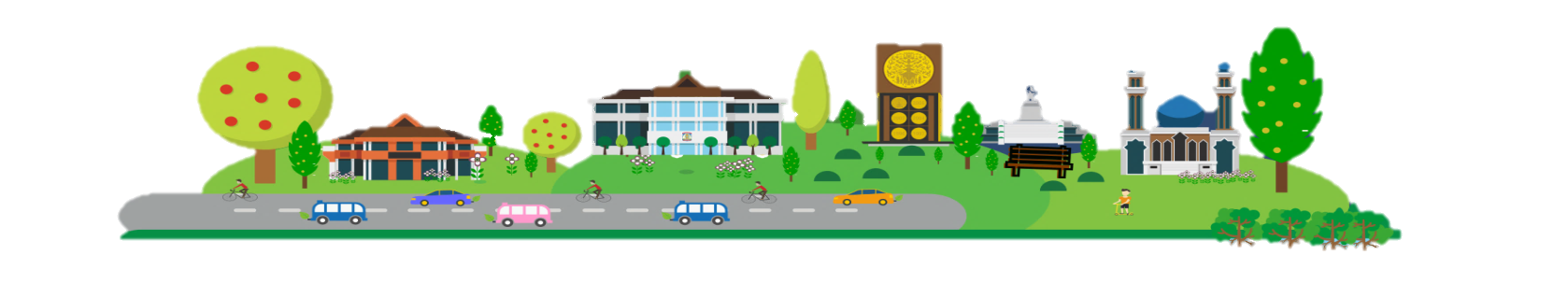 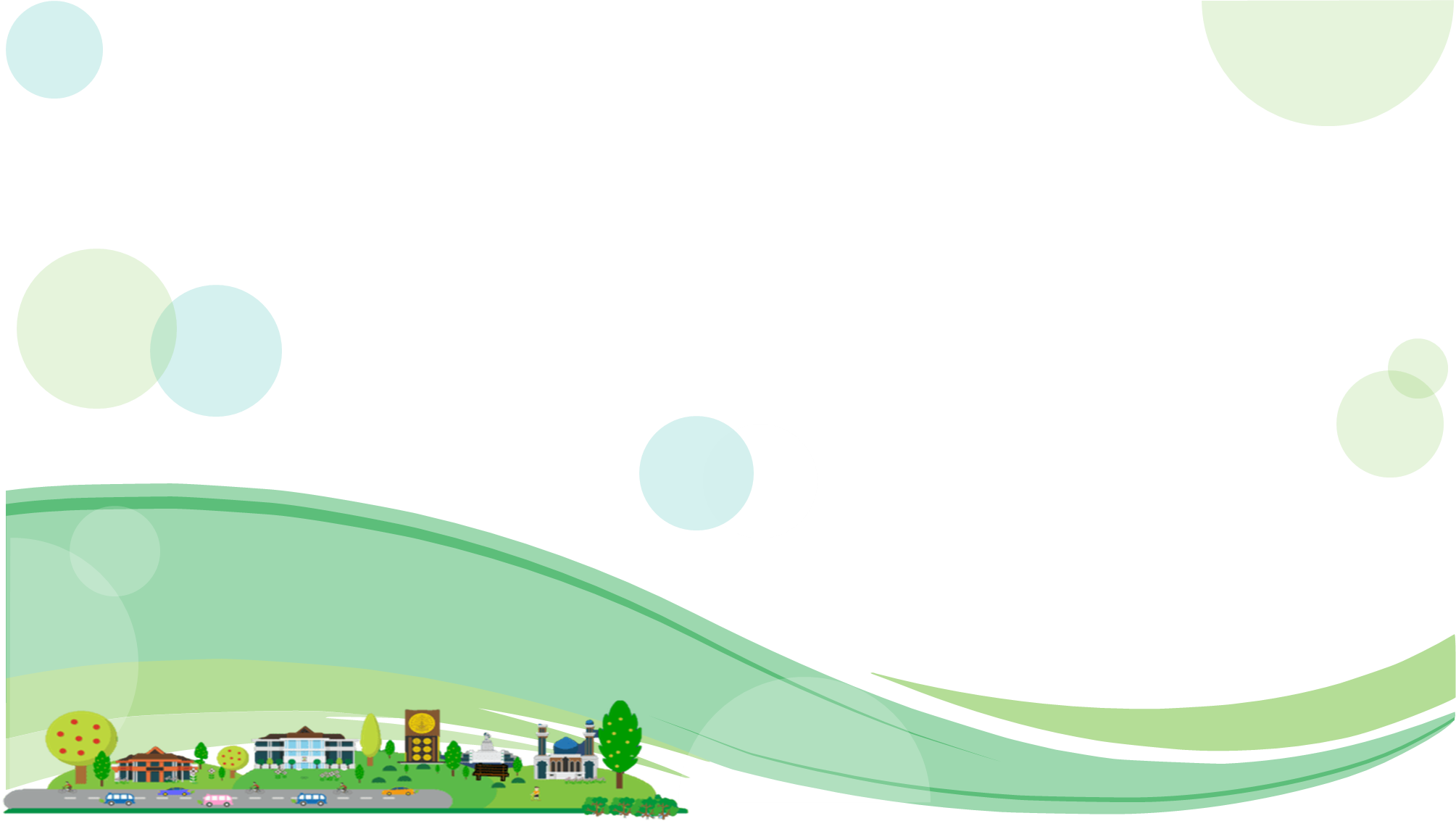 Setiap orang dalam pengelolaan sampah, dilarang :
a. Menyimpan sampah di luar TPS dan/atau Halte Sampah yang telah disediakan;
b. Melakukan penanganan sampah dengan penyimpanan terbuka di tempat pemrosesan akhir;
c. Membakar sampah secara terbuka;
d. Membuang bangkai binatang di jalan, jalur hijau, taman, sungai, saluran, fasilitas umum dan tempat lainnya yang 
    sejenis;
e. Membuang sampah atau kotoran lainnya dari atas kendaraan:
f. Menyimpan kotoran dan atau bangkai binatang ke TPS dan/atau Halte Sampah dan sekitarnya serta fasilitas 
   umum;
g. Menyimpan sampah ke TPS dan/atau Halte Sampah dengan menggunakan kendaraan bermotor dan/atau 
    kendaraan tidak bermotor, yang volumenya lebih dari 1 (satu) meter kubik, kecuali oleh petugas untuk 
    kepentingan dinas; dan
h. Mengeruk atau mengais sampah di TPS dan/atau Halte Sampah, kecuali oleh petugas untuk kepentingan dinas;
i. Menyimpan sampah di TPS dan/atau Halte Sampah diluar jam yang telah ditentukan;
j. Membuang sampah ke saluran drainase, badan sungai, dan pesisir pantai
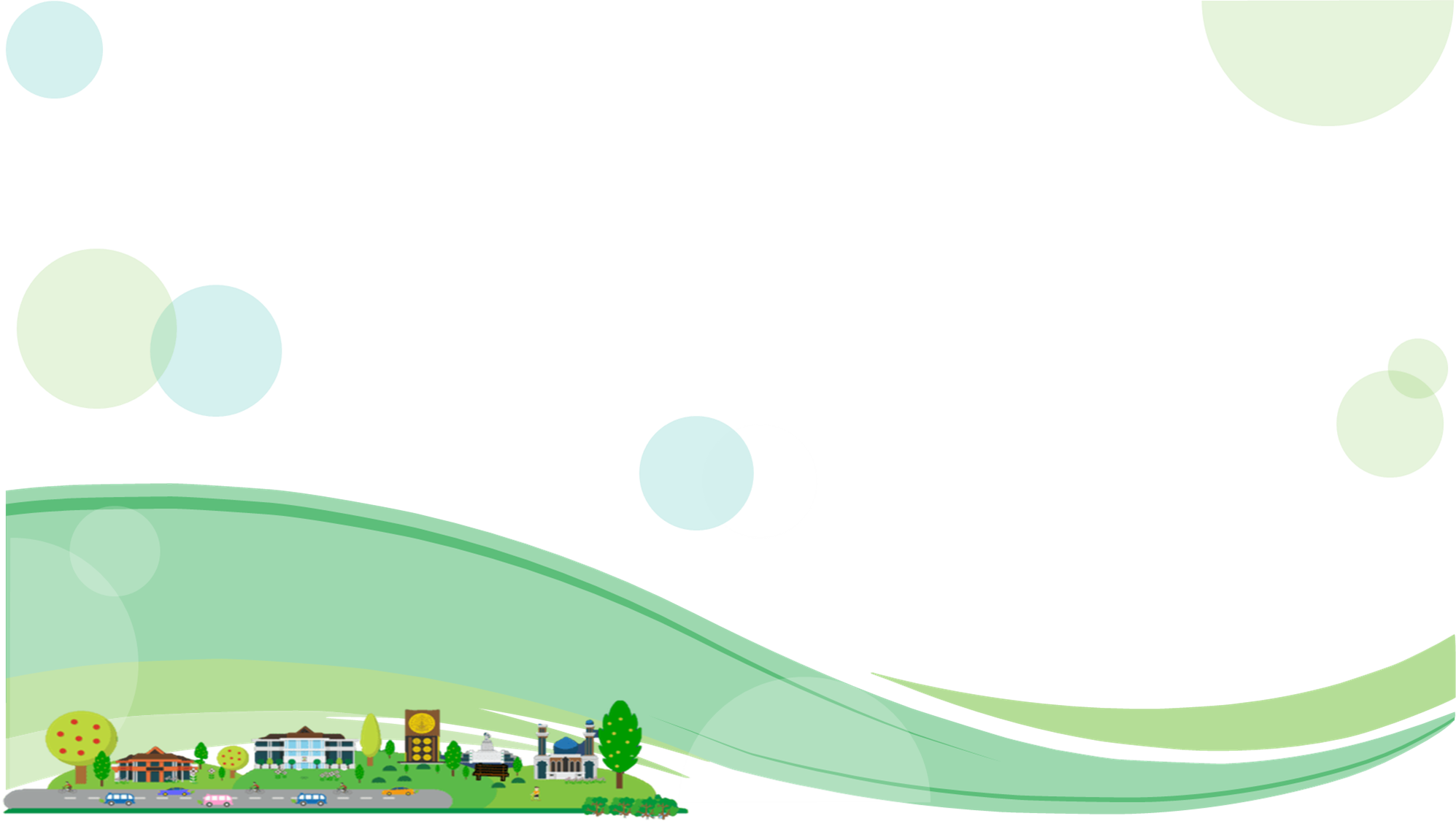 Sanksi terhadap pelanggaran dalam pengelolaan sampah Sebagaimana Perda Nomor 4 Tahun 2022:
Pengelola pemukiman komersil, kawasan komersial, kawasan industri, dan kawasan khusus yang melakukan  
     pelanggaran kewajiban sebagainana dimaksud  dikenakan sanksi administratif berupa :
     1. teguran tertulis;
     2. paksaan pemerintah;
     3. denda administratif;
     4. pembekuan perizinan berusaha; dan/atau
     5. pencabutan perizinan berusaha.
b. Setiap pemilik/pengguna kendaraan umum roda 4 (empat) atau lebih yang melakukan pelanggaran kewajiban 
    dikenai sanksi berupa denda administratif sebesar Rp. 100.000 (seratus ribu rupiah);
c. Setiap orang yang melakukan pelanggaran terhadap larangan sebagaimana dimaksud dalam angka 2 huruf a 
    sampai huruf f, huruf h, huruf i dikenakan sanksi administratif berupa :
   1. teguran lisan,
   2. teguran tertulis,
   3. denda administratif sebesar Rp1OO.OOO,00 (seratus ribu rupiah), atau
   4. sanksi kerja sosial membersihkan lingkungan.
d. Setiap orang yang melakukan pelanggaran terhadap larangan sebagaimana dimaksud dalam Angka 2 huruf g  
    dan huruf j dipidana dengan pidana kurungan paling lama 3 (tiga) bulan atau pidana denda paling banyak 
    Rp5.OOO.OOO.OO (lima juta rupiah)
TERIMA KASIH
_________atas perhatiannya_____
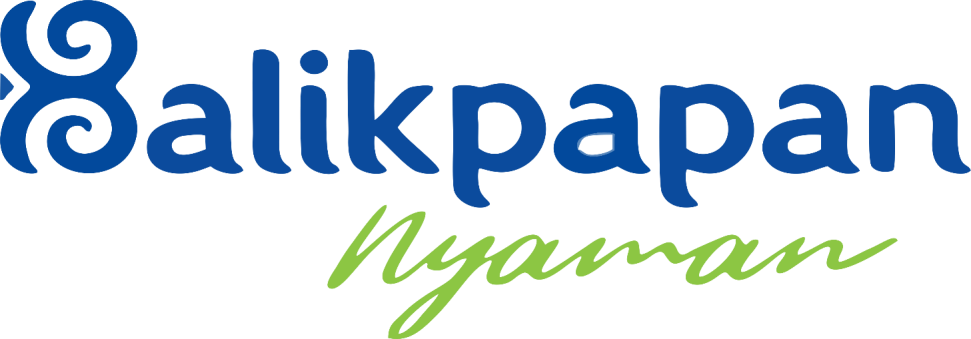 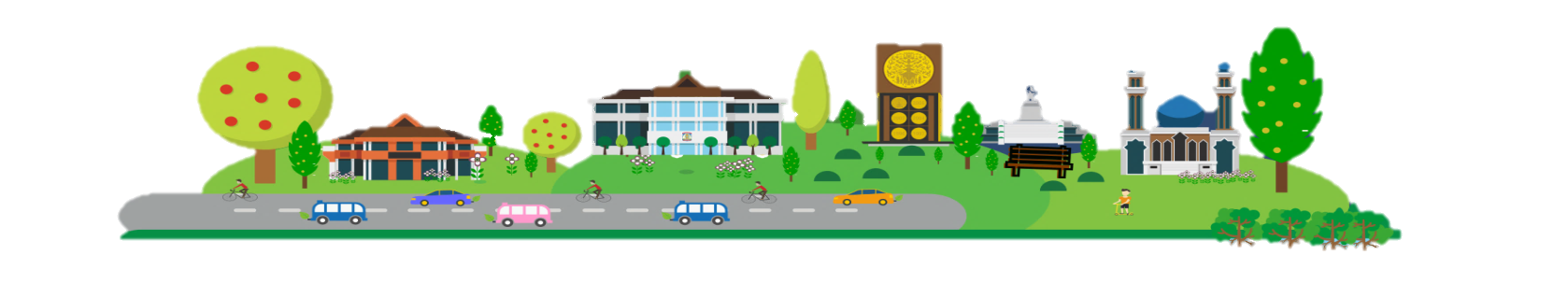